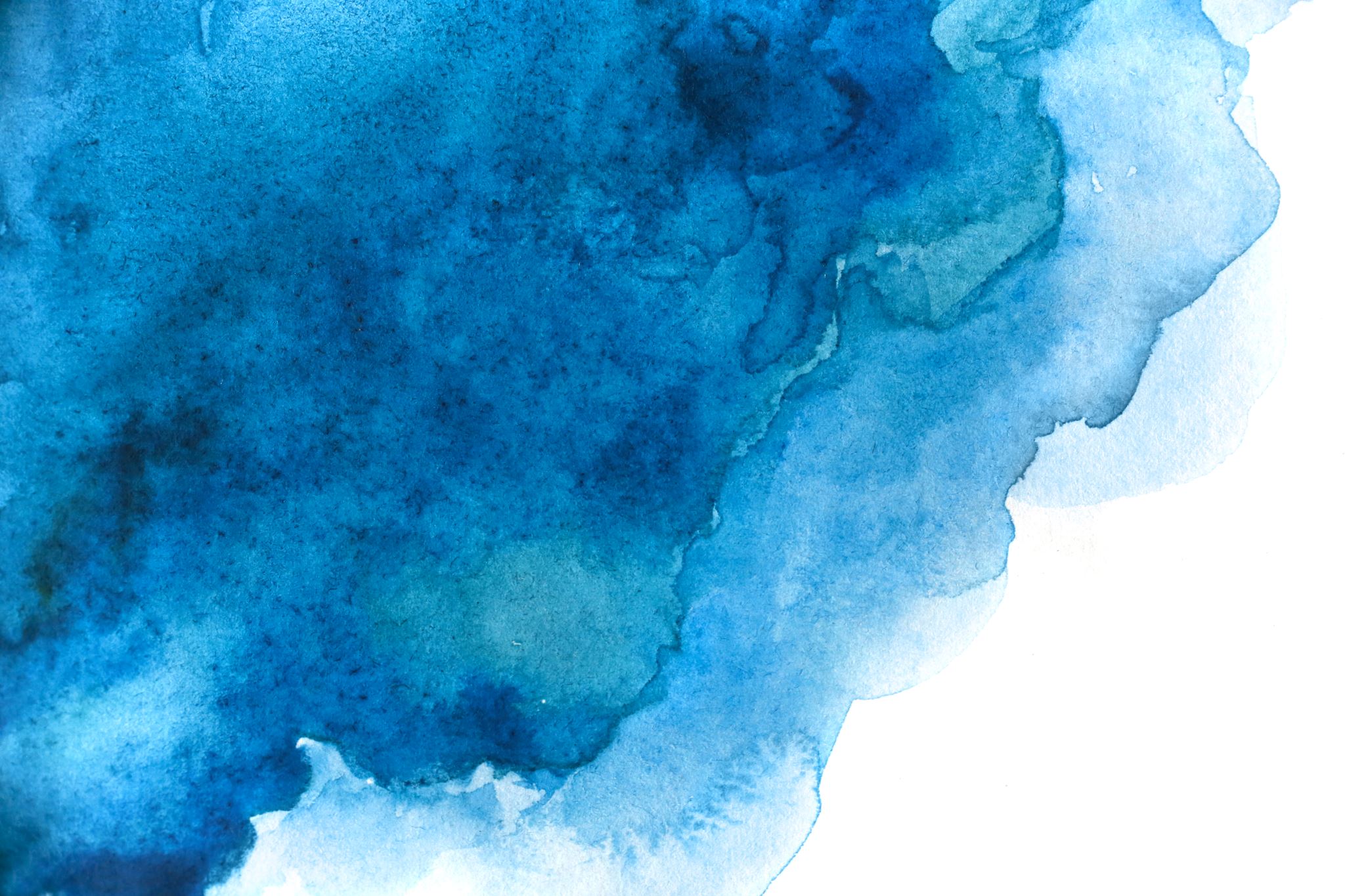 TOMÁŠ SMRČKA
KARBOXYLOVÉ KYSELINY A JEJICH DERIVÁTY
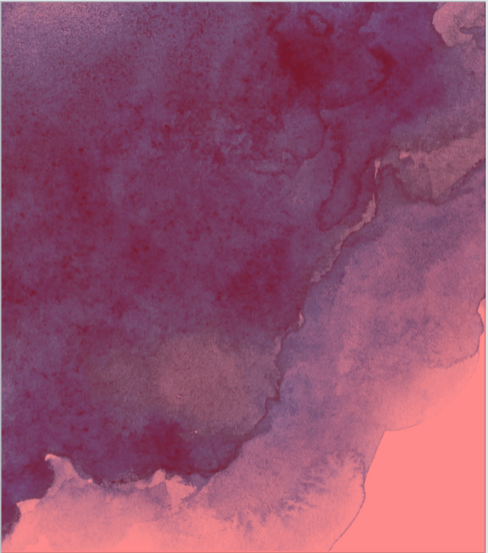 MOTIVACE - POJMY
BIOCHEMICKÁ POJÍTKA
Aminokyseliny
Mastné kyseliny a jejich estery
Pyruvát a laktát

POJÍTKA S BĚŽNÝM ŽIVOTEM
Saponifikace
Kyseliny v jídle
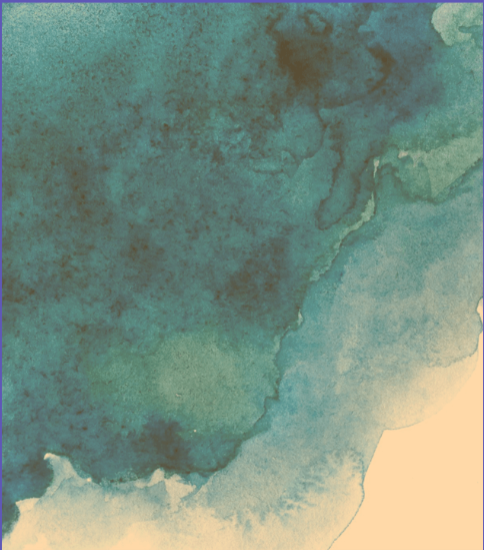 MOTIVACE - PRINCIPY
OXIDACE/REDUKCE
SÍLA KYSELIN V ZÁVISLOSTI NA SUBSTITUENTU
TEORIE AMFIONŮ
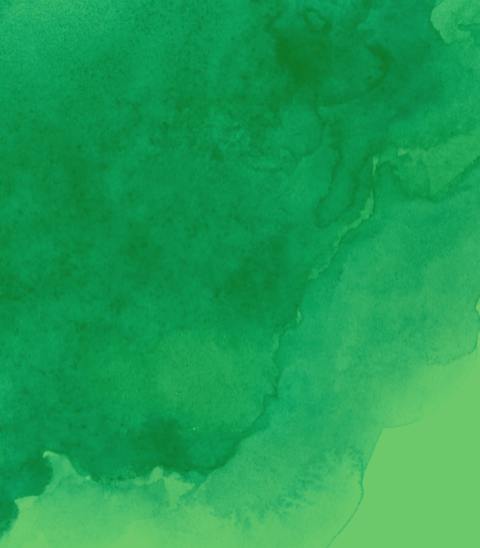 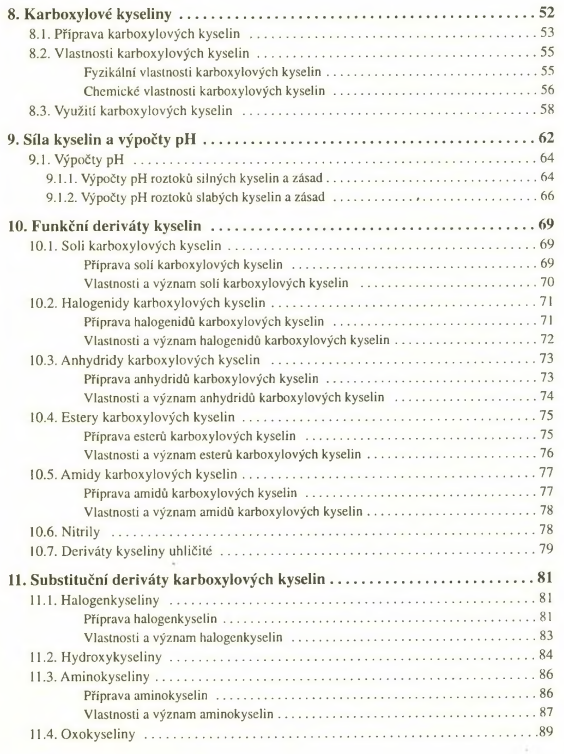 CHEMIE PRO ČTYŘLETÁ GYMNÁZIA 3.DÍL
CHEMISTRY COURSE BOOK
CAMBRIDGE INTERNATIONAL AD AND  LEVEL
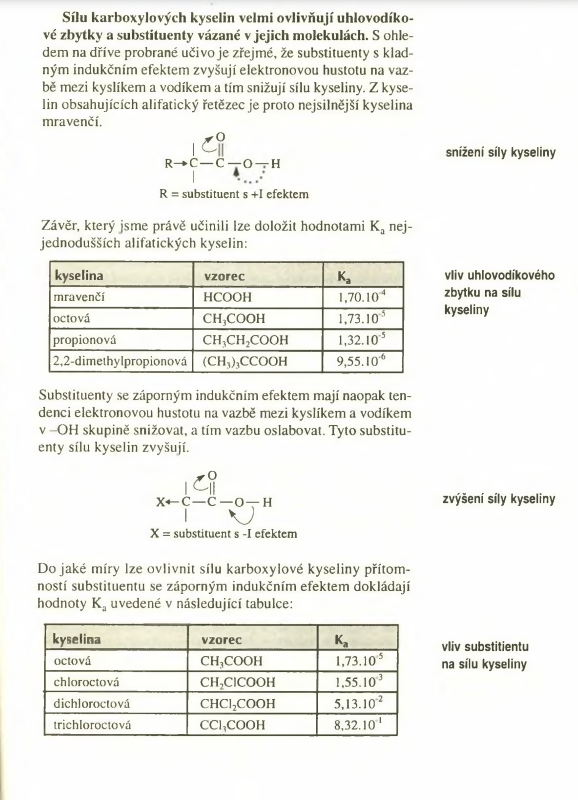 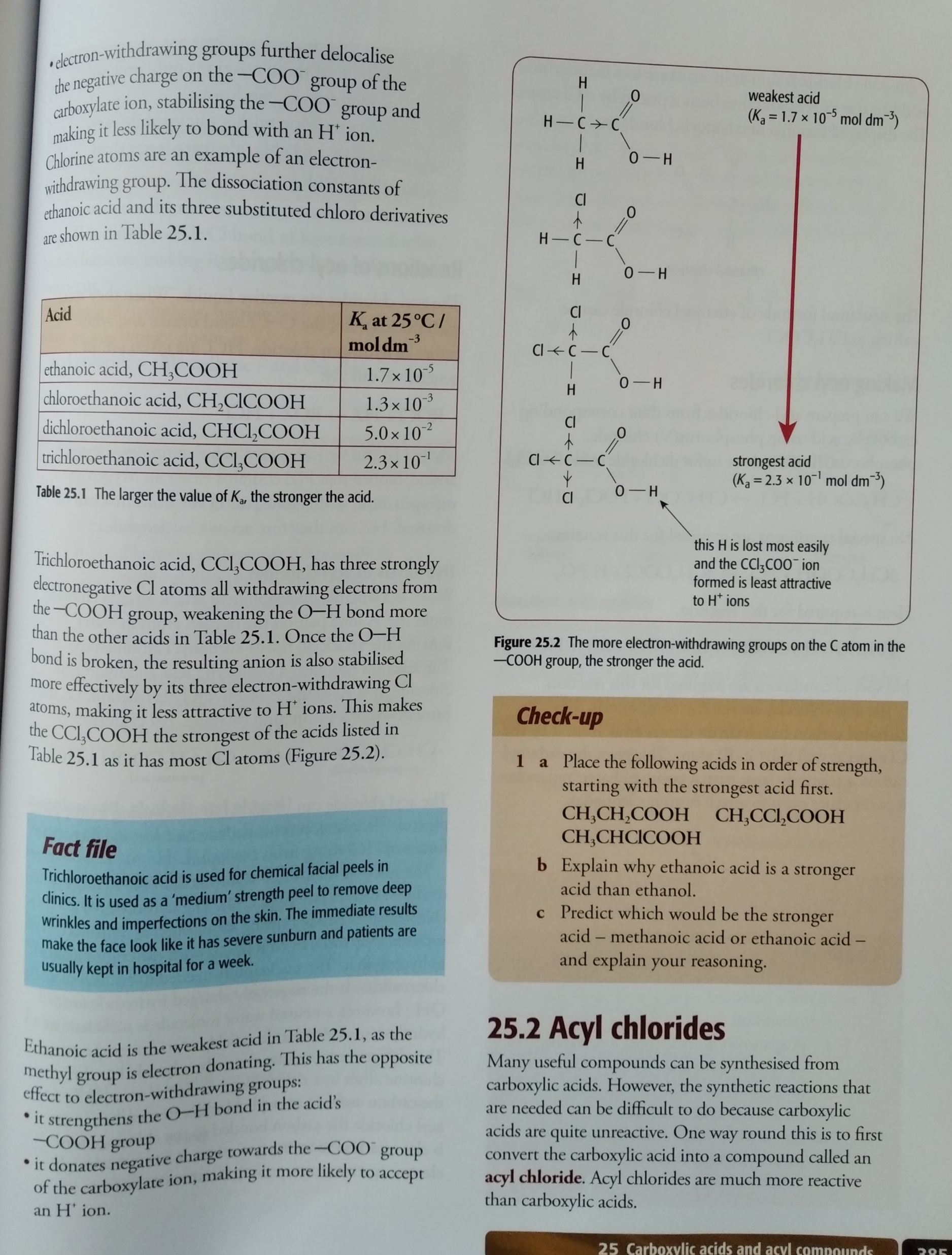 CO BYLO ZBYTEČNÉ?
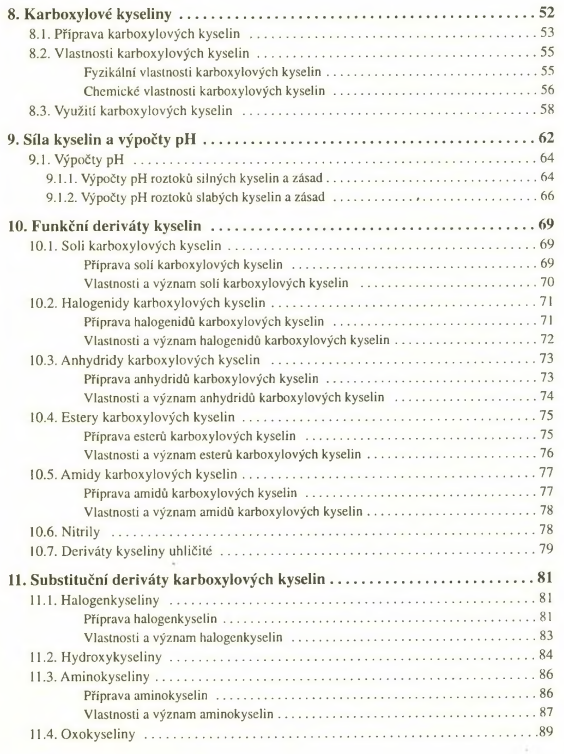 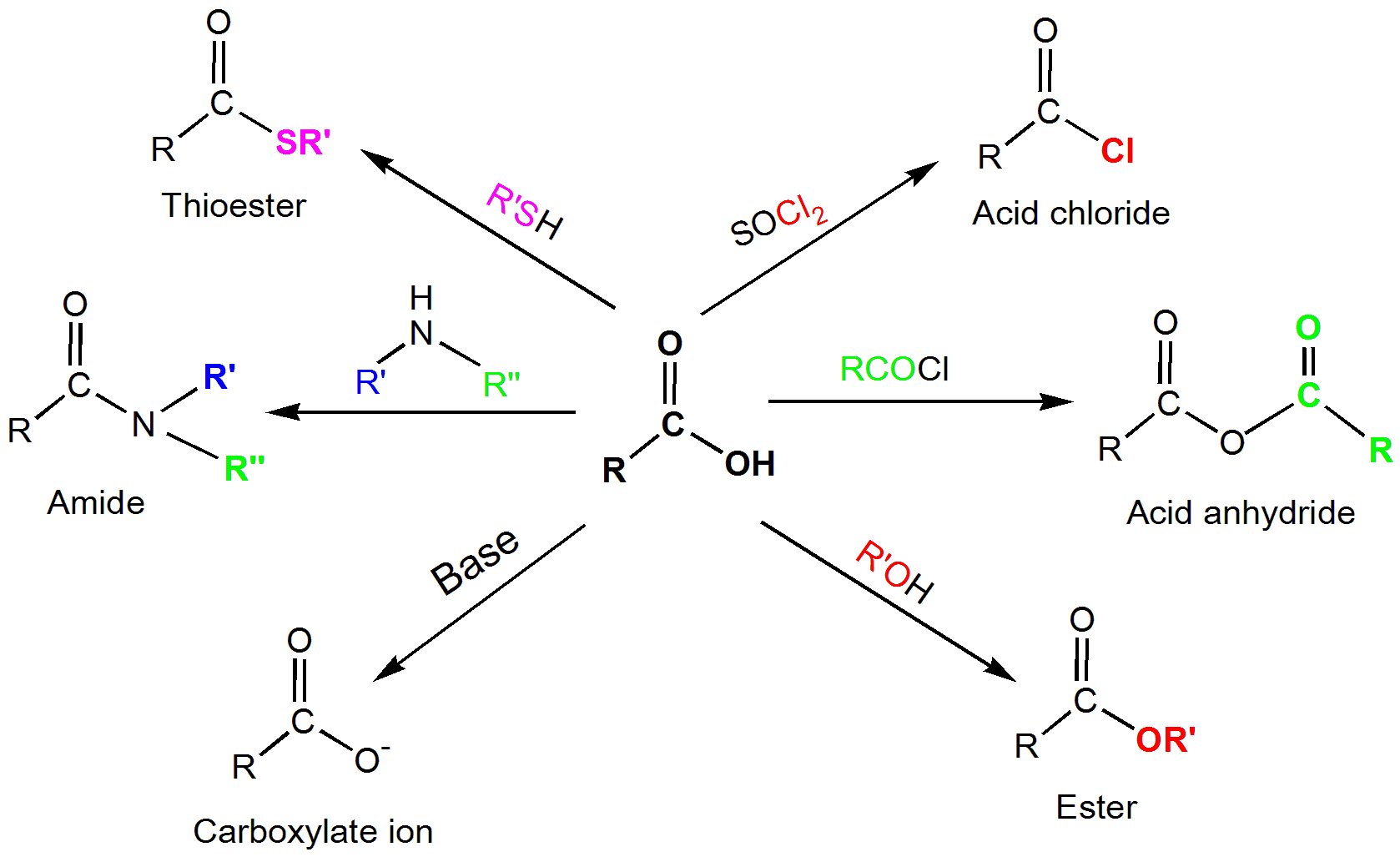 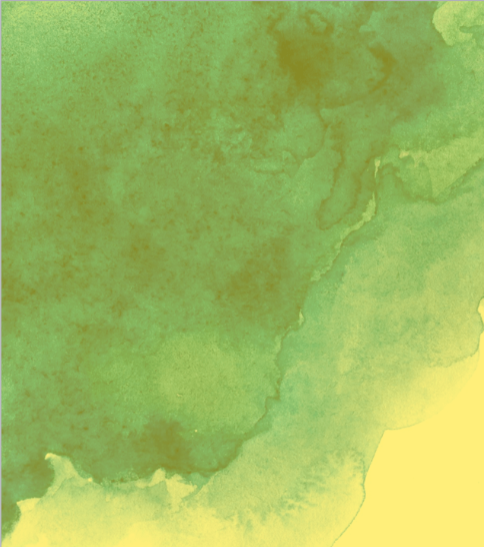 CO BYLO ZBYTEČNÉ?
TELEFONNÍ SEZNAM REAKCÍ NAHRADIT SCHÉMATY
TELEFONNÍ SEZNAM VLASTNOSTÍ VYNECHAT
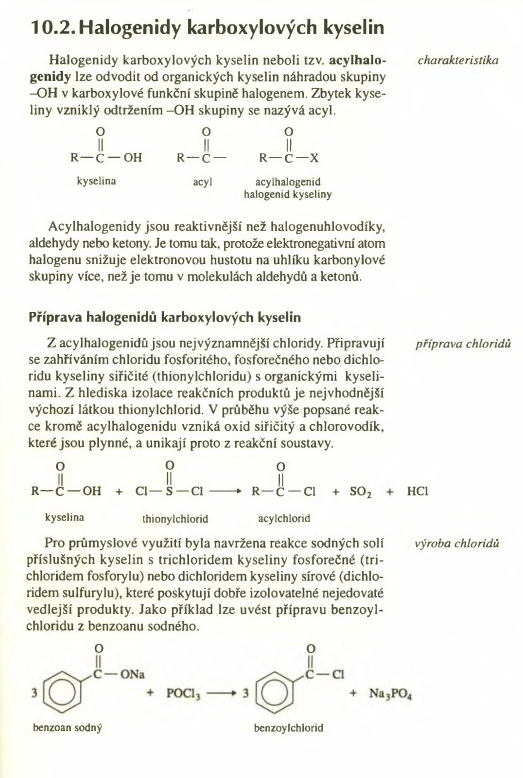 schéma
Schématický souhrn všech reakcí
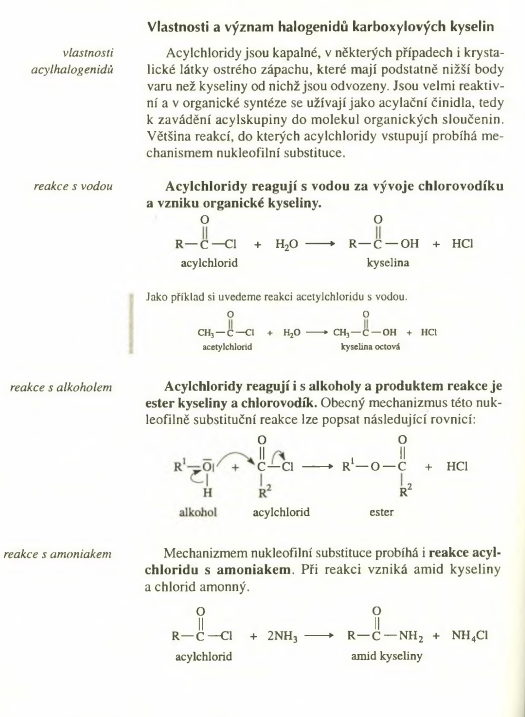 Schématický souhrn všech reakcí
UČME JENOM INFORMACE, KTERÉ MAJÍ PŘESAH
UČME JENOM VLASTNOSTI, KTERÉ JDOU ODVODIT